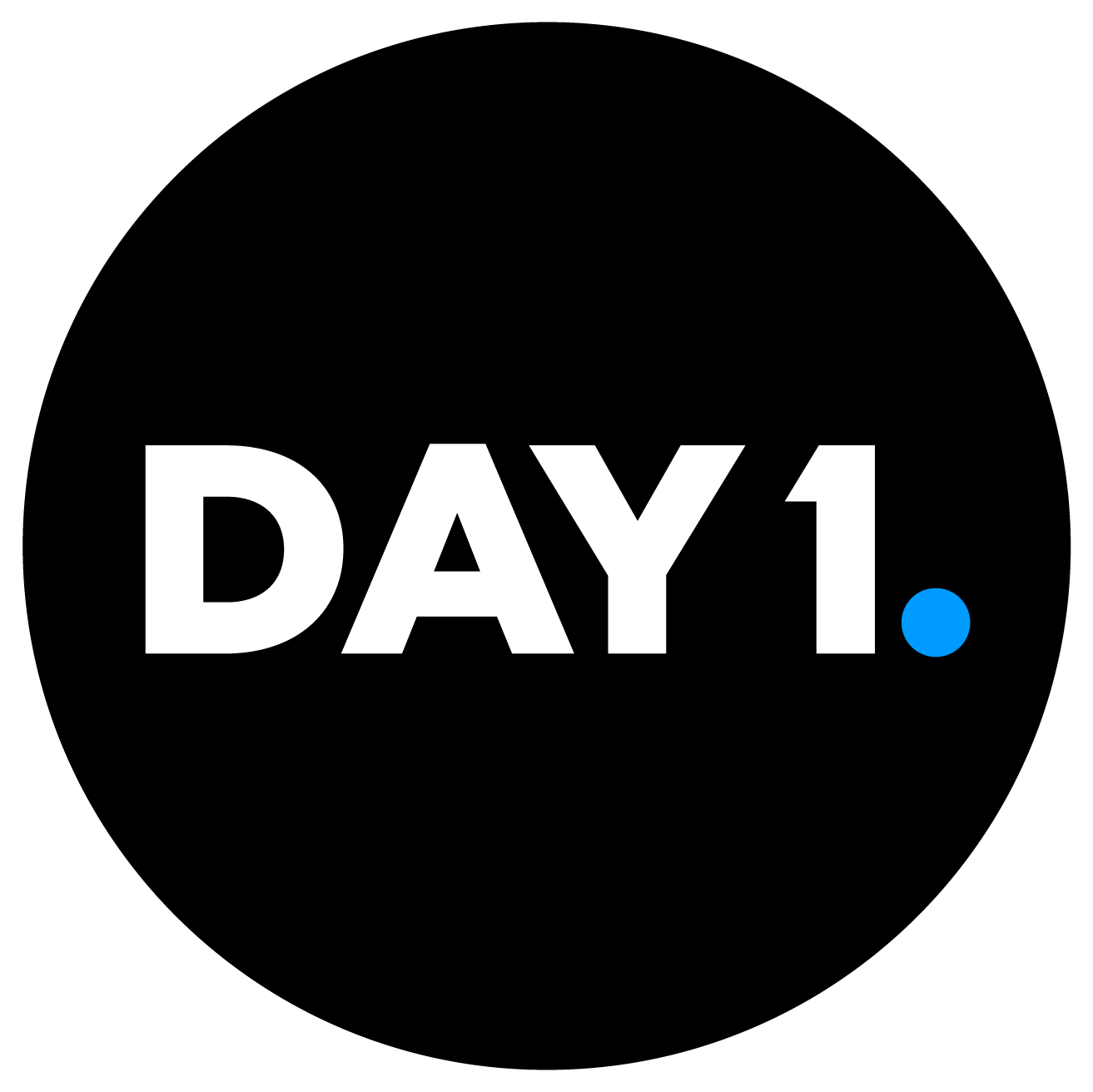 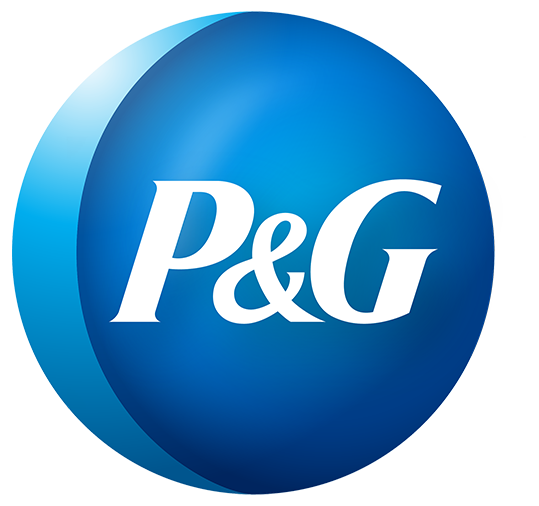 Here’s how to APPLY NOW  
for  P&G  Sales  Opportunities
Goals/Outcomes
Objective – Insure all UTISC participants have opportunity to apply at P&G

Barrier – Most P&G program applications are due this Fall /                     Now –  long before the Feb competition – by Feb it will be too late!
    
Goal–Inform UTISC Schools NOW - Opportunity to APPLY NOW
P&G SALES  – overview of  the  4 Points of entry
3
4
2
1
application Due Date**:
 
OCT 1st 2018

(Conferences:
9/21 & 10/19)
application Due Date:
 ONGOING
application Due Date**:
 Feb 1st 2019
application Due Date**:
 NOV 1st 2018
APPLY  NOW    long before UTISC competition
**Applications are subject to close before posted deadlines if positions fill early, so apply ASAP
To  apply NOW  for  P&G  Opportunities, simply click on or type  the links  below
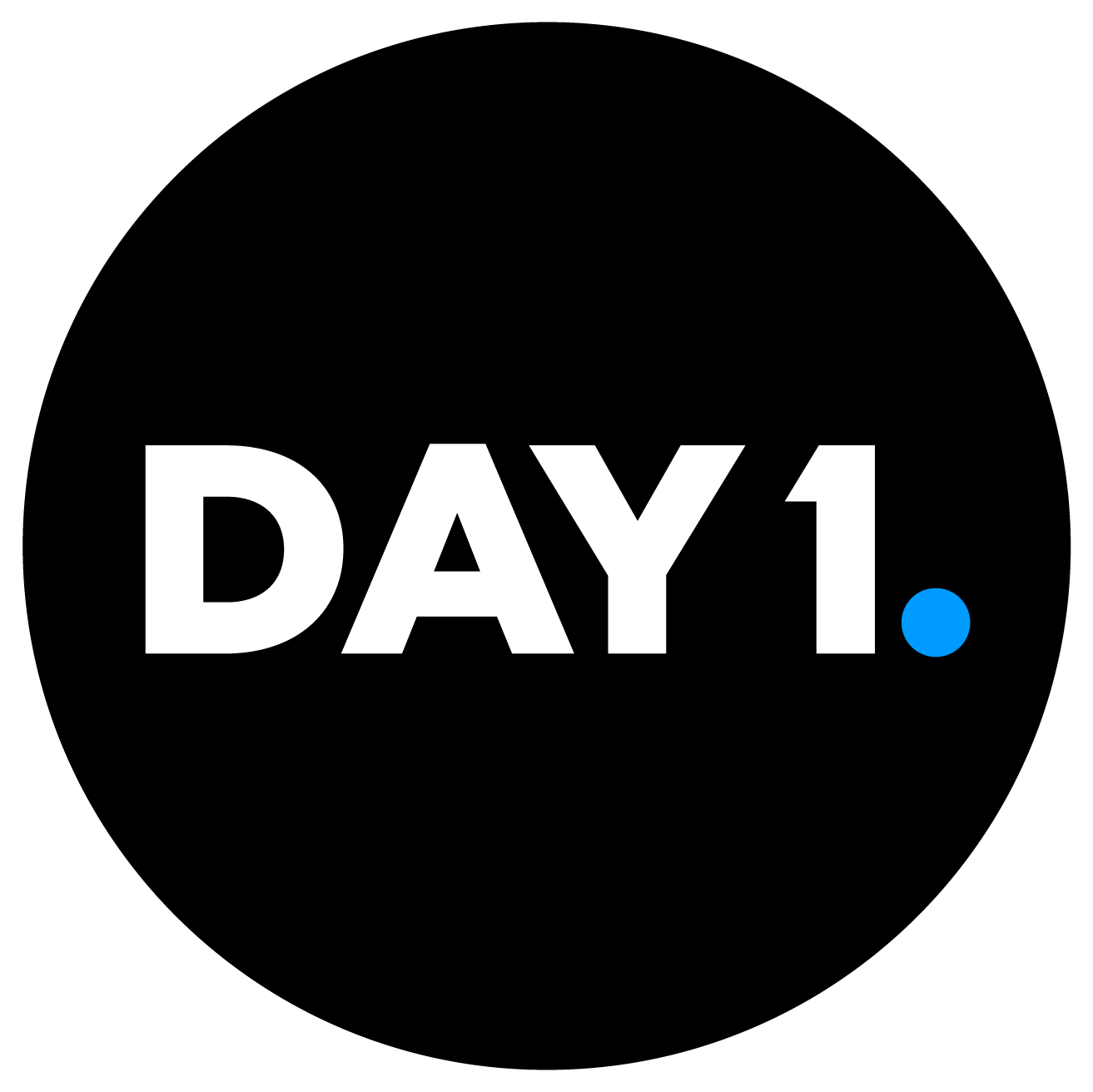 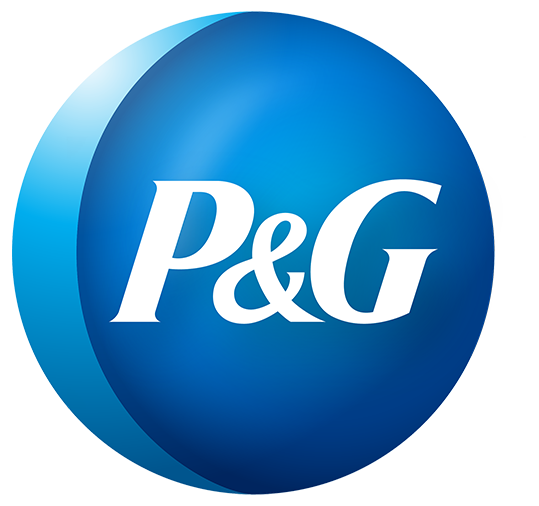 Direct links below are embedded to identify you as UTISC applicants
SLS00002974 - Freshman Forum
https://www.pgcareers.com/job/cincinnati/sales-freshman-leadership-forum-student-program/936/8794745?src=OTH-15801

SLS00002971 - Sophomore Sales Seminar 
https://www.pgcareers.com/job/cincinnati/sales-sophomore-leadership-seminar/936/8794748?src=OTH-15801

SLS00002970 - Junior Internship
https://www.pgcareers.com/job/cincinnati/sales-internship/936/8794743?src=OTH-15801
[Speaker Notes: Freshman Forum: https://www.pgcareers.com/job/cincinnati/sales-freshman-leadership-forum-student-program/936/8794745?src=OTH-15801
Sophomore Seminar: https://www.pgcareers.com/job/cincinnati/sales-sophomore-leadership-seminar/936/8794748?src=OTH-15801
Junior Internship: https://www.pgcareers.com/job/cincinnati/sales-internship/936/8794743?src=OTH-15801]
Freshman Forum
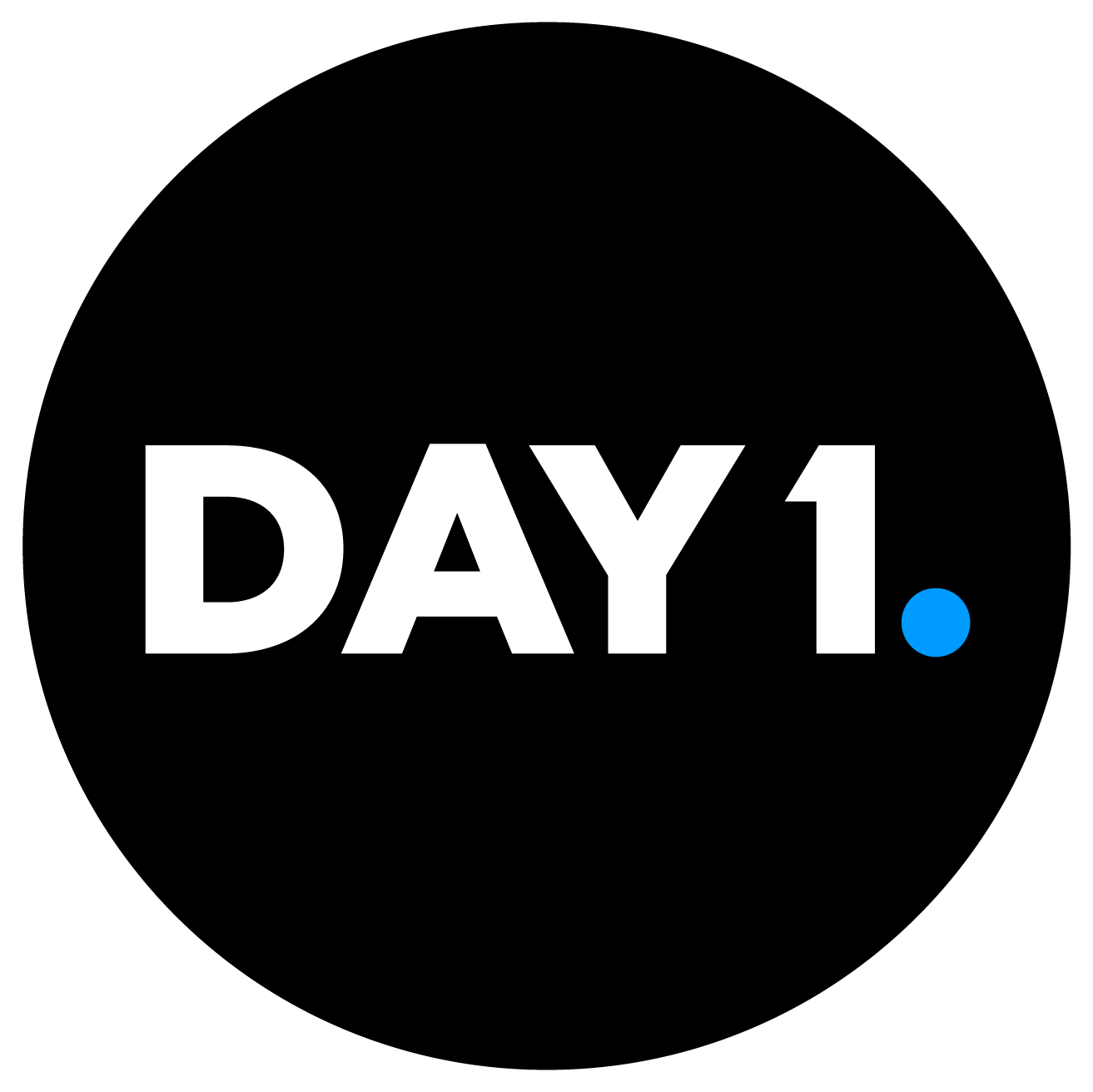 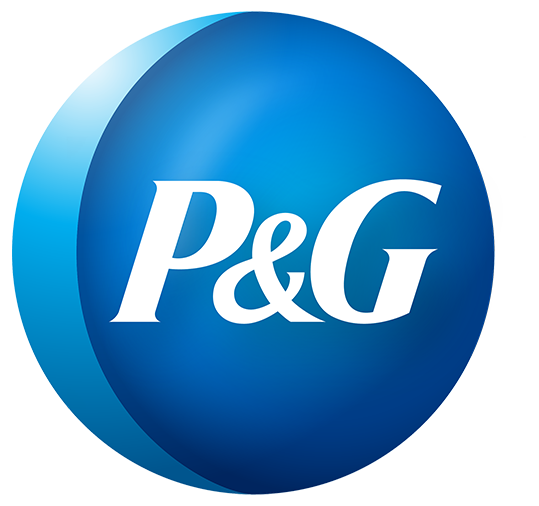 Sophomore Leadership Seminar
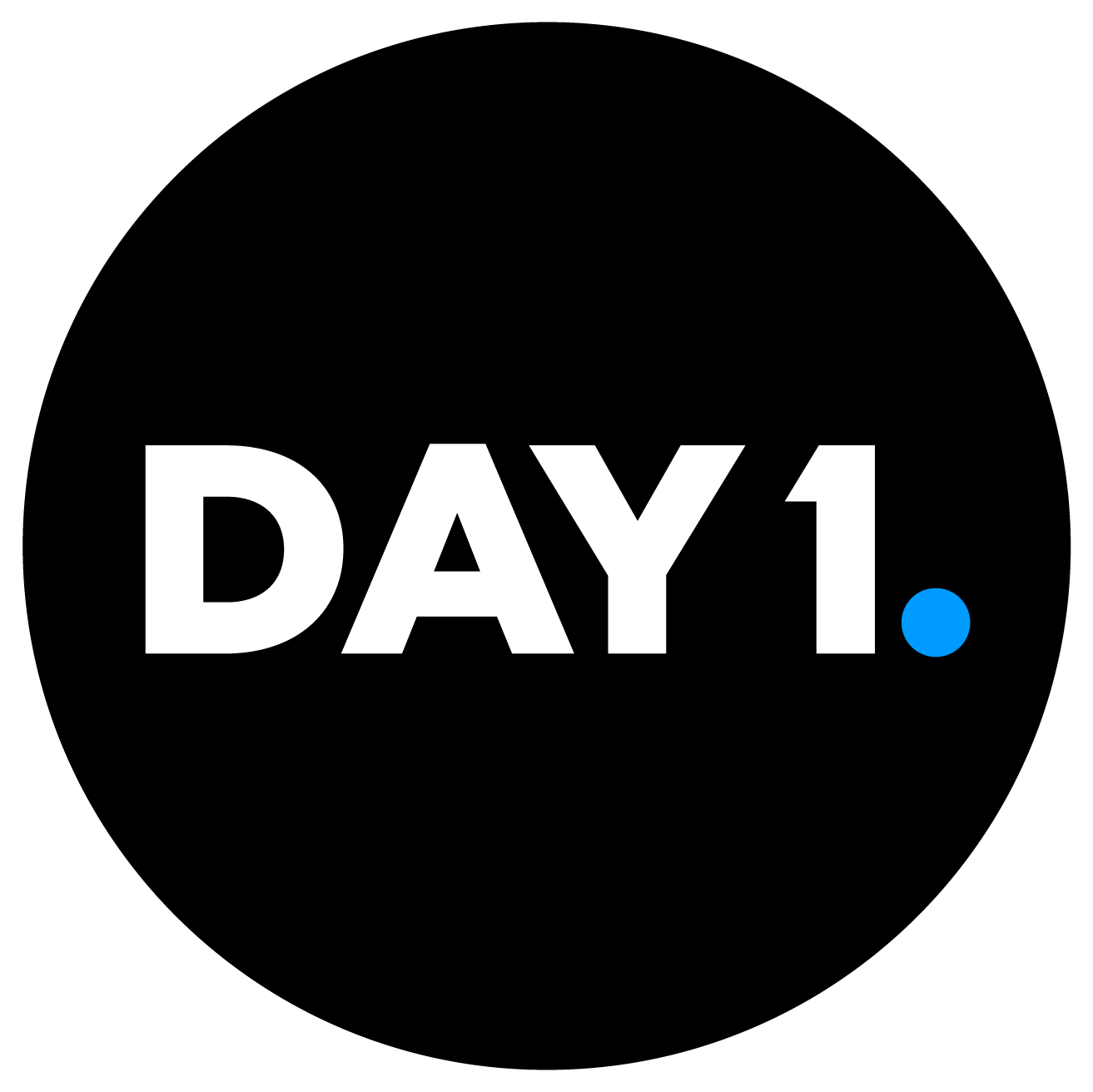 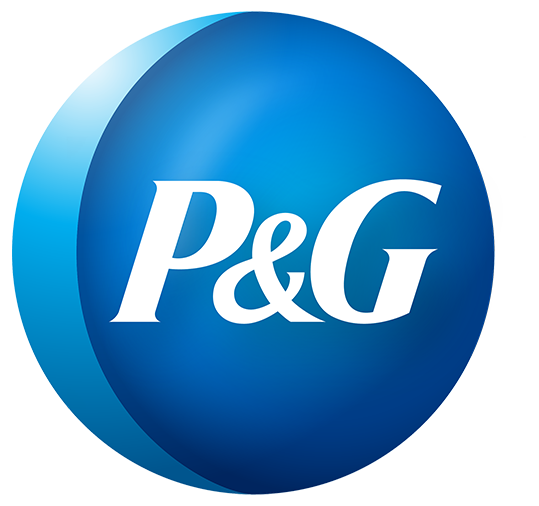 Sales internship
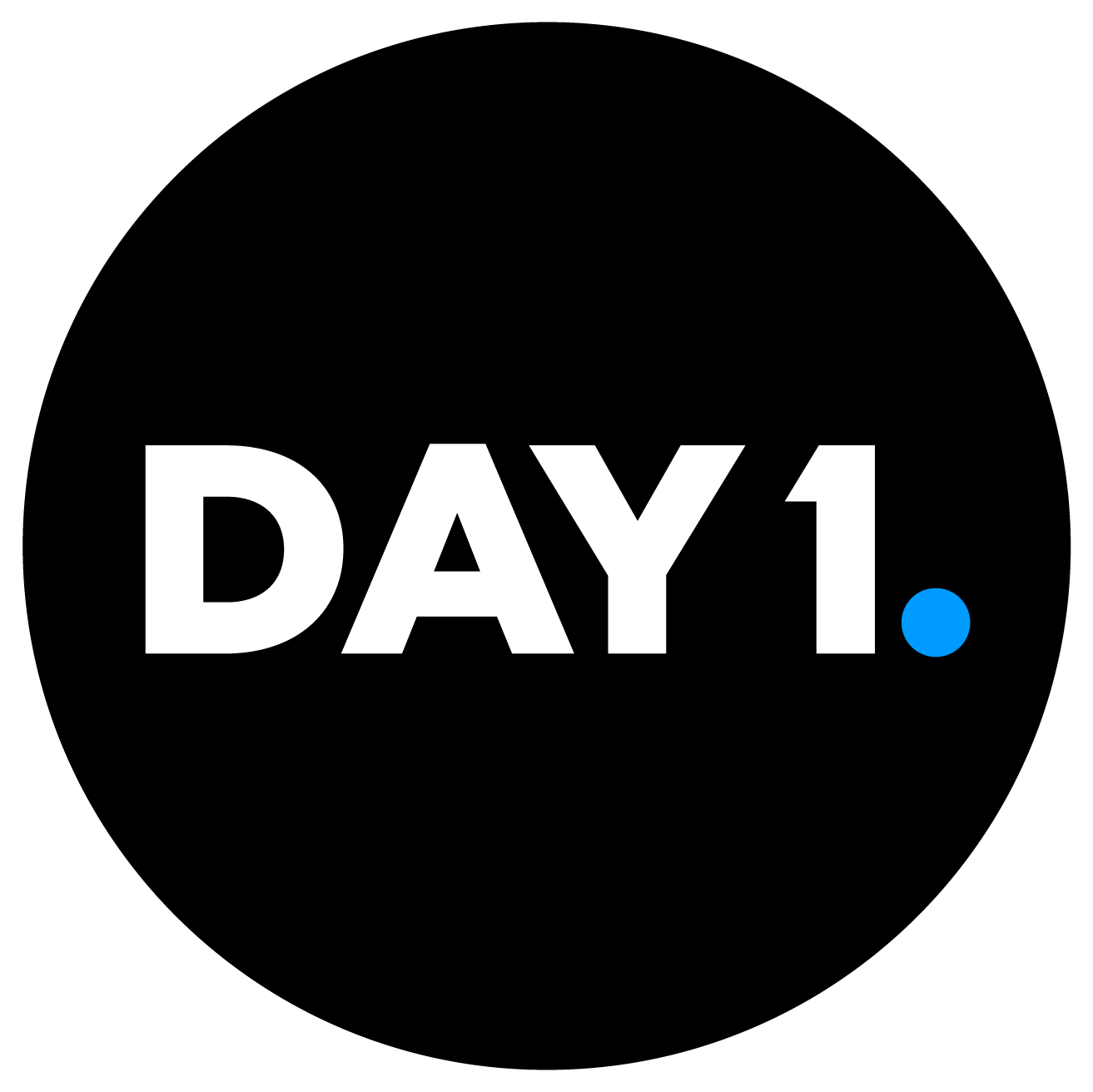 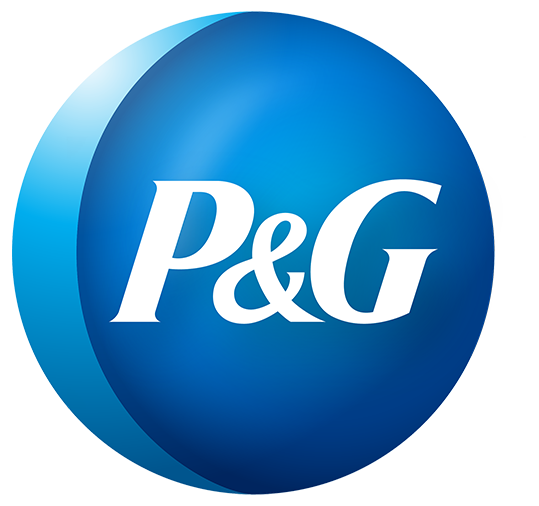 Next Step  -  APPLY  NOW
When applying you must identify yourself as a UTISC participant in one of 2 ways–  
Use the direct links provided on Slide 4  
        or     
if you do not enter the P&G site using these direct links on page 4, then in the application, under ‘Professional Associations’ you must identify yourself as a UTISC participant by selecting/entering University of Toledo Invitational Sales Competition (UTISC)


Final Step – So that your application can be properly tracked after you apply, please notify the P&G Coordinator for Professional Selling Programs, Lou Bruno, to  
confirm that you applied – by sending email to - bruno.lg@pg.com